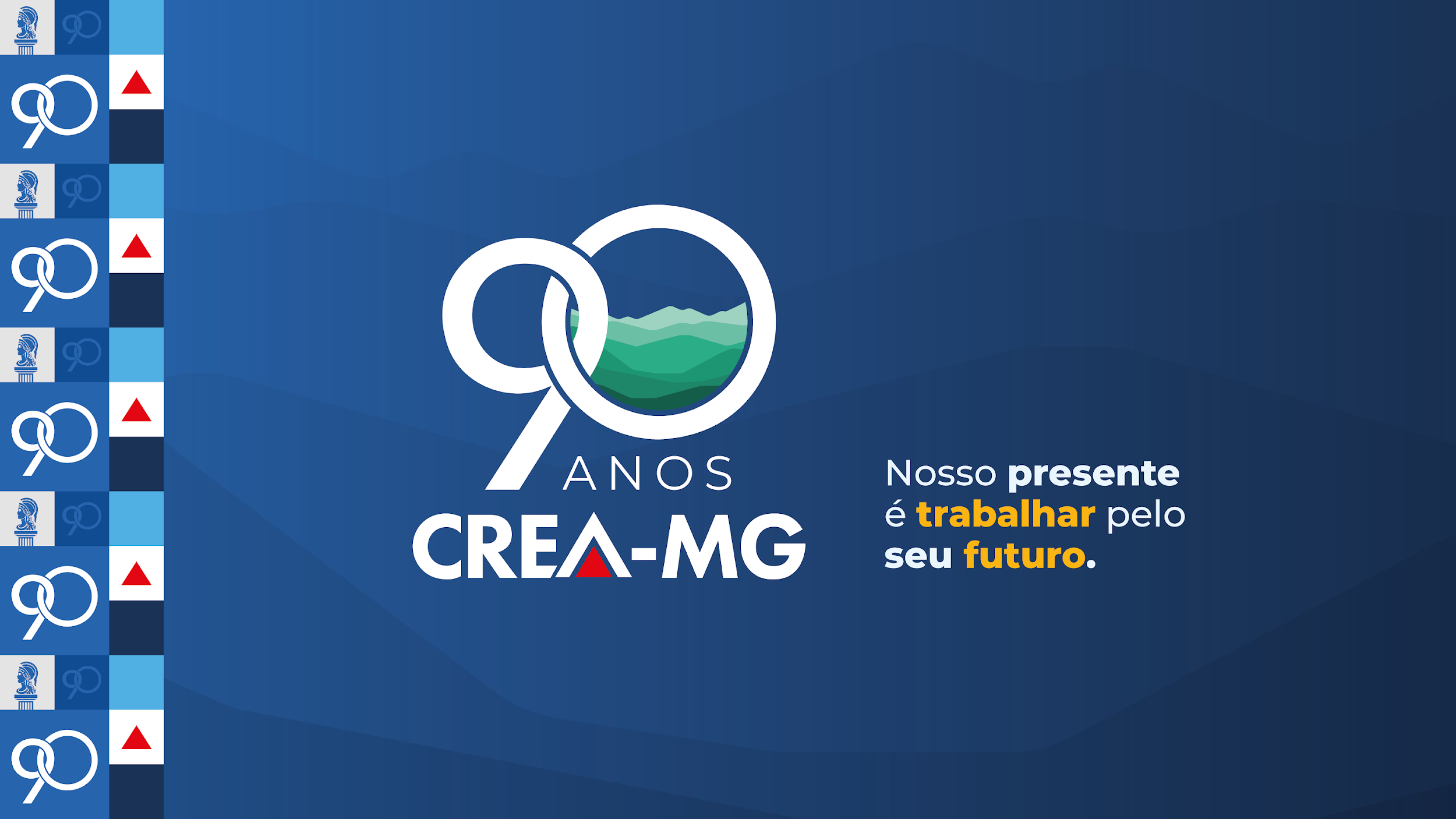 Seminário de Apresentação dos 
Grupos de Trabalho do CREA-MG
1
GT CIDADES ARBORIZADAS
GT CIDADES ARBORIZADASComposição:
Convidados:

Anny Caroline Moreira Vasconcellos

Antônio dos Santos Júnior

Christiano da Conceição de Matos

Fernanda Maria Rodrigues Castro

José Maria Gomes Neves

Luís César Versiani

Luiz Arnaldo Fernandes

Rafael de Oliveira Antunes
Conselheiros

Edmilson Alves Barbosa

Gustavo Lopes da Silva
3
GT CIDADES ARBORIZADASObjetivo:
Realizar debates e levantar informações sobre a arborização urbana das cidades mineiras:

necessidade das espécies arbórea nas áreas urbanas;

manejo exigido pela atividade;

demandas importantes dentro do contexto ambiental e das engenharias;

Informar a população mineira sobre arborização urbana através de mídias sociais e eventos.
4
GT CIDADES ARBORIZADAS

ATIVIDADES
GT CIDADES ARBORIZADASDesenvolvimento das atividades
Discussão com diferentes atores sociais sobre os desafios da arborização urbana:
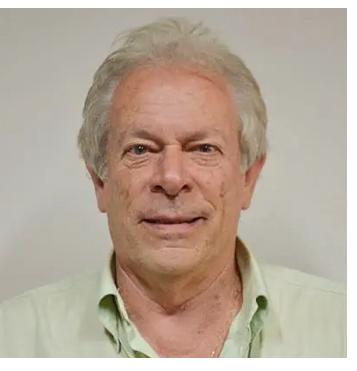 Reunião com Licínio Xavier, representante da Associação Mineira dos Municípios.
6
GT CIDADES ARBORIZADASDesenvolvimento das atividades
Discussão com diferentes atores sociais sobre os desafios da arborização urbana:
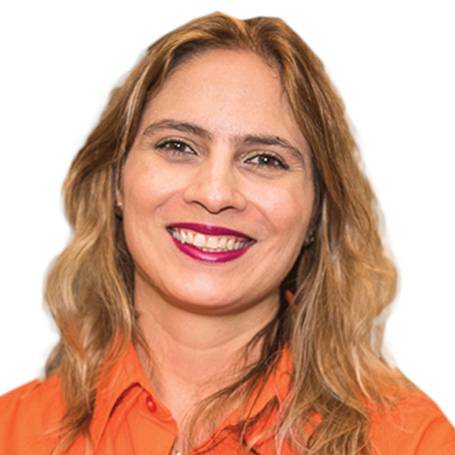 Reunião com a Assessora da Deputada Beatriz Cerqueira para contribuição do GT na PL 503/2023.
7
GT CIDADES ARBORIZADASDesenvolvimento das atividades
Discussão com diferentes atores sociais sobre os desafios da arborização urbana:
Participação no Podcast do CREA-MG - Um Bom Conselho.
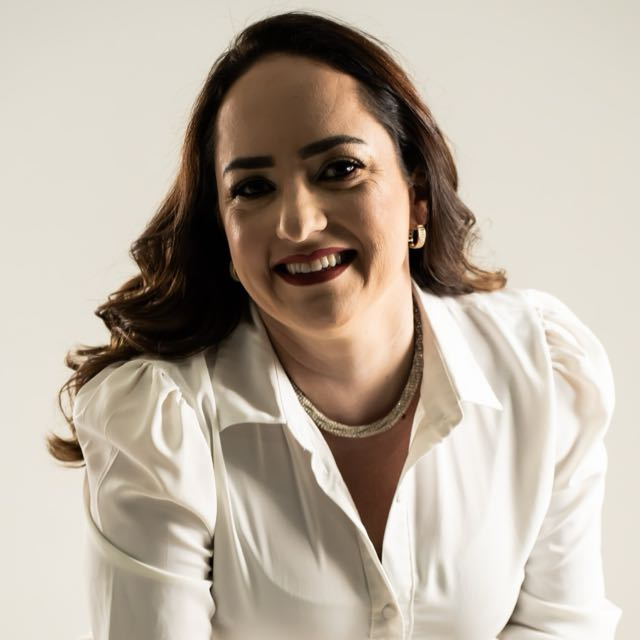 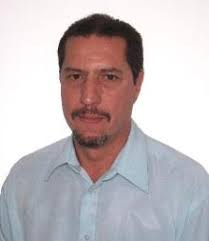 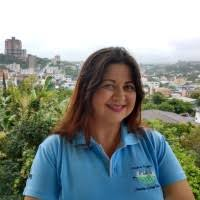 Pedro Mendes
Fernanda Castro
Flávia Brun
8
GT CIDADES ARBORIZADASDesenvolvimento das atividades
Discussão com diferentes atores sociais sobre os desafios da arborização urbana:
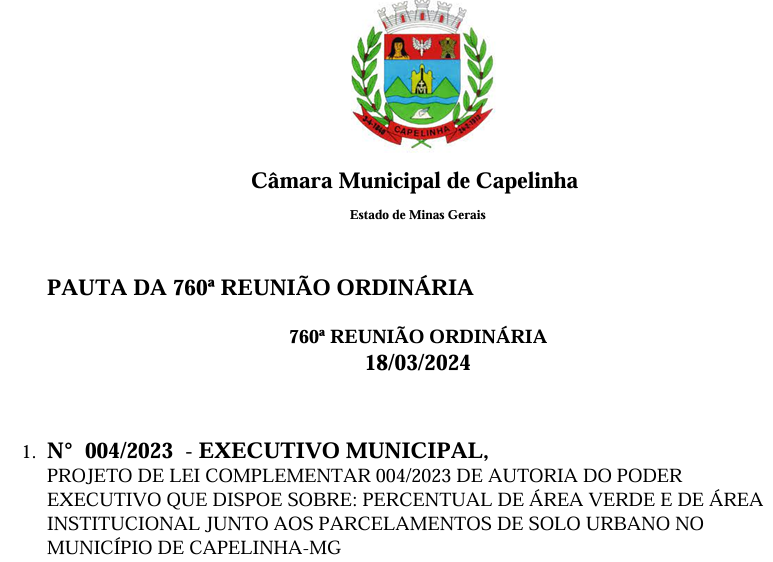 Resposta a consulta do vereador Gilmar Isaias dos Santos, da Câmara Municipal de Capelinha-MG, sobre projeto lei complementar nº 004/2023;
9
GT CIDADES ARBORIZADASDesenvolvimento das atividades
Visita técnica a Juiz de Fora - Cidade Árvore do Mundo:
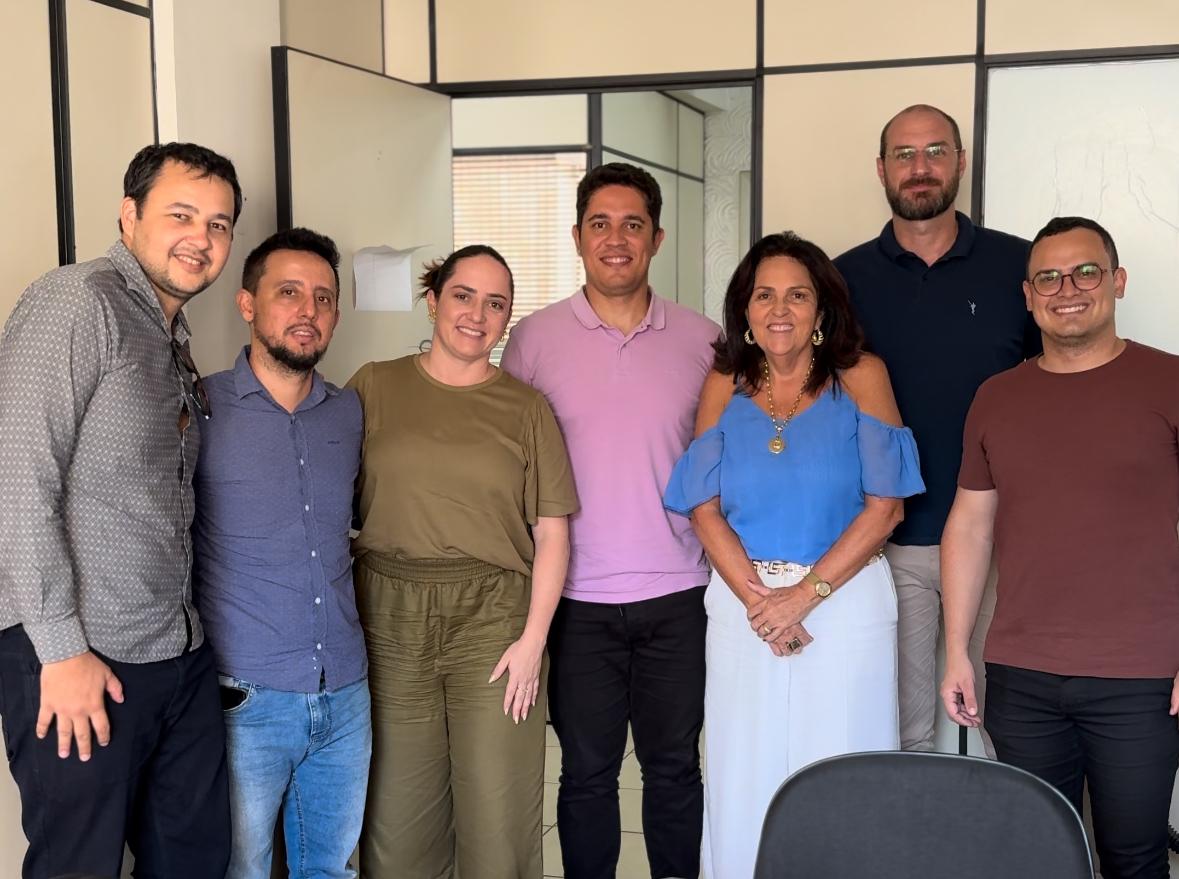 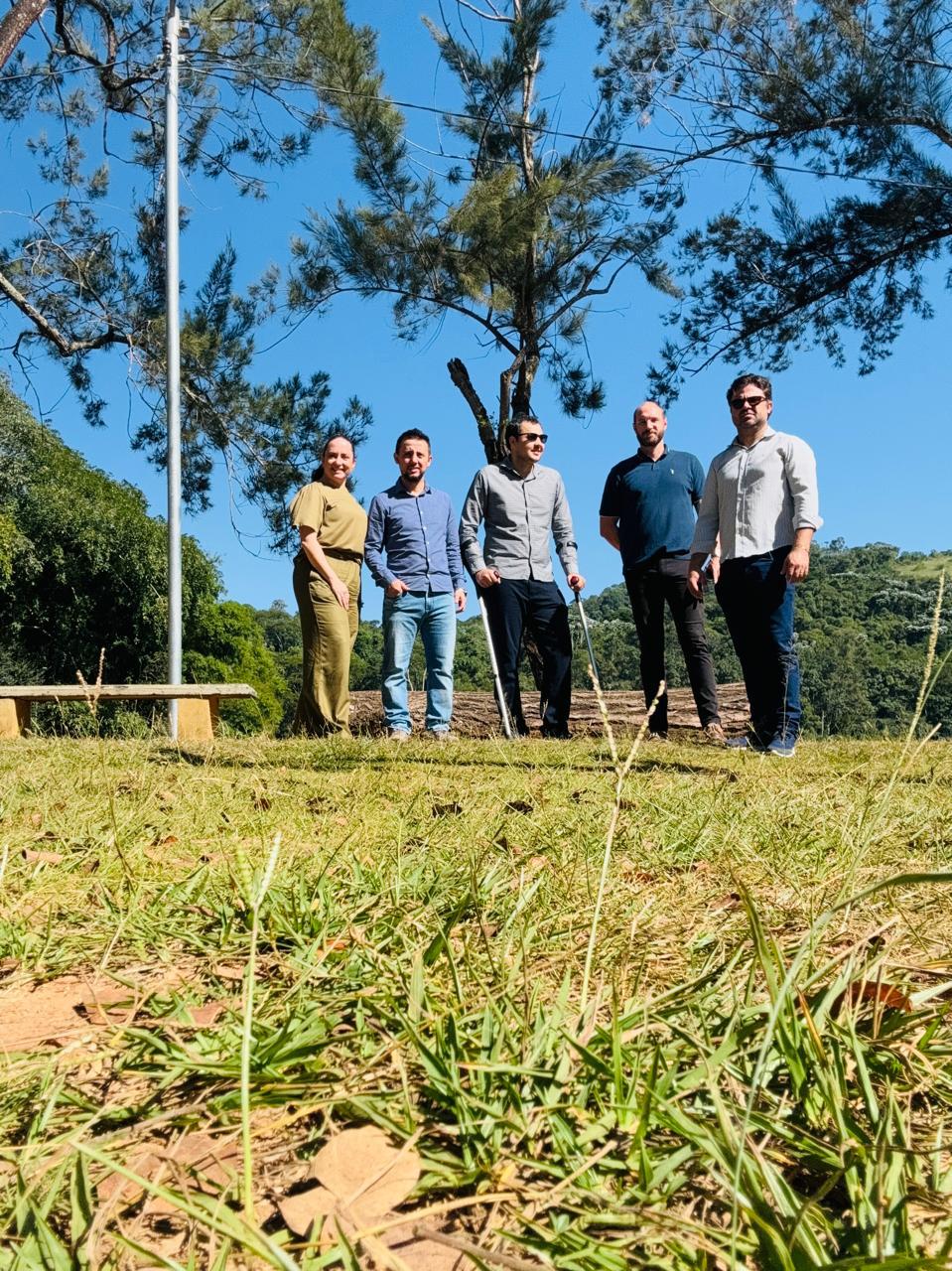 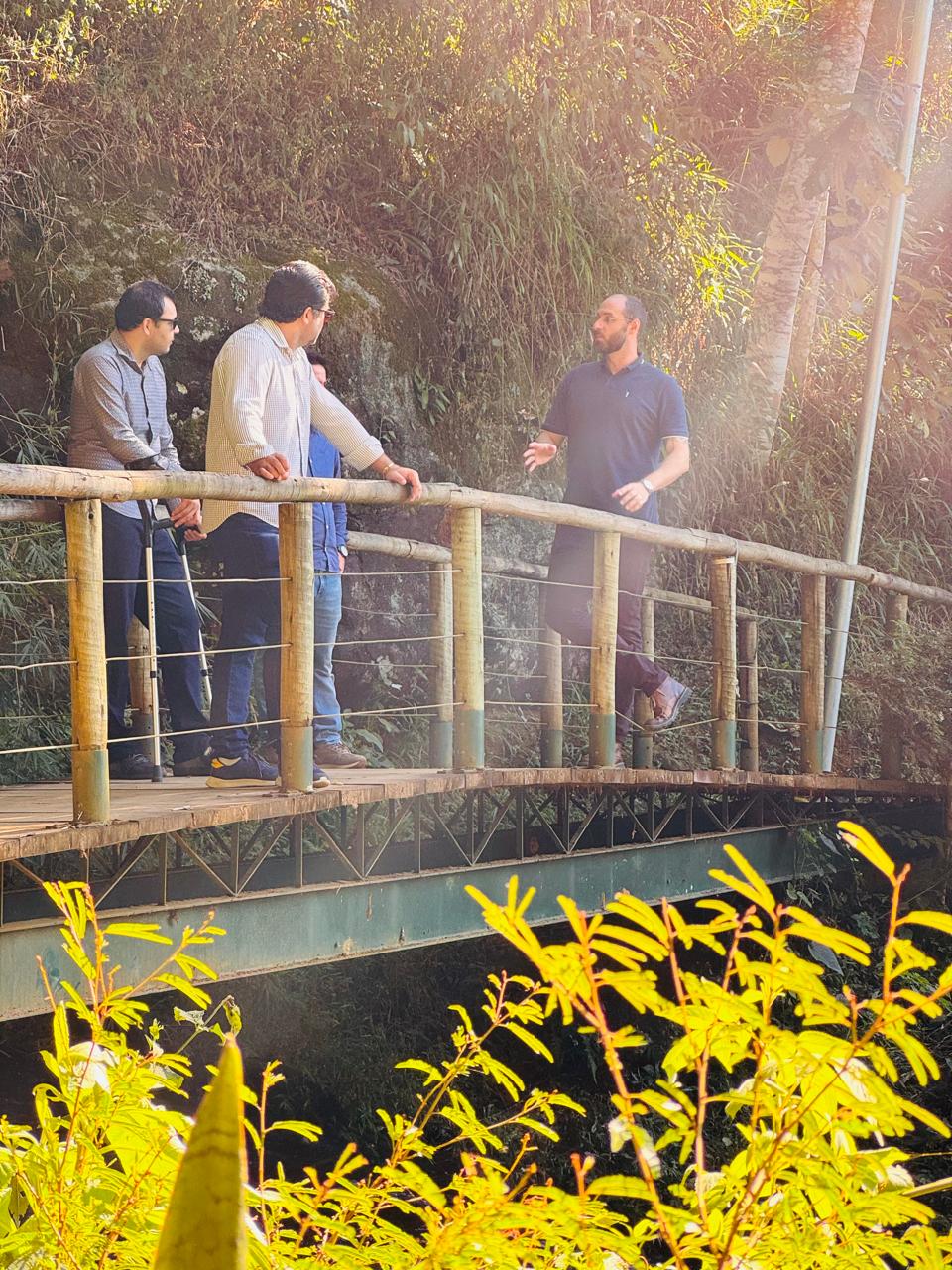 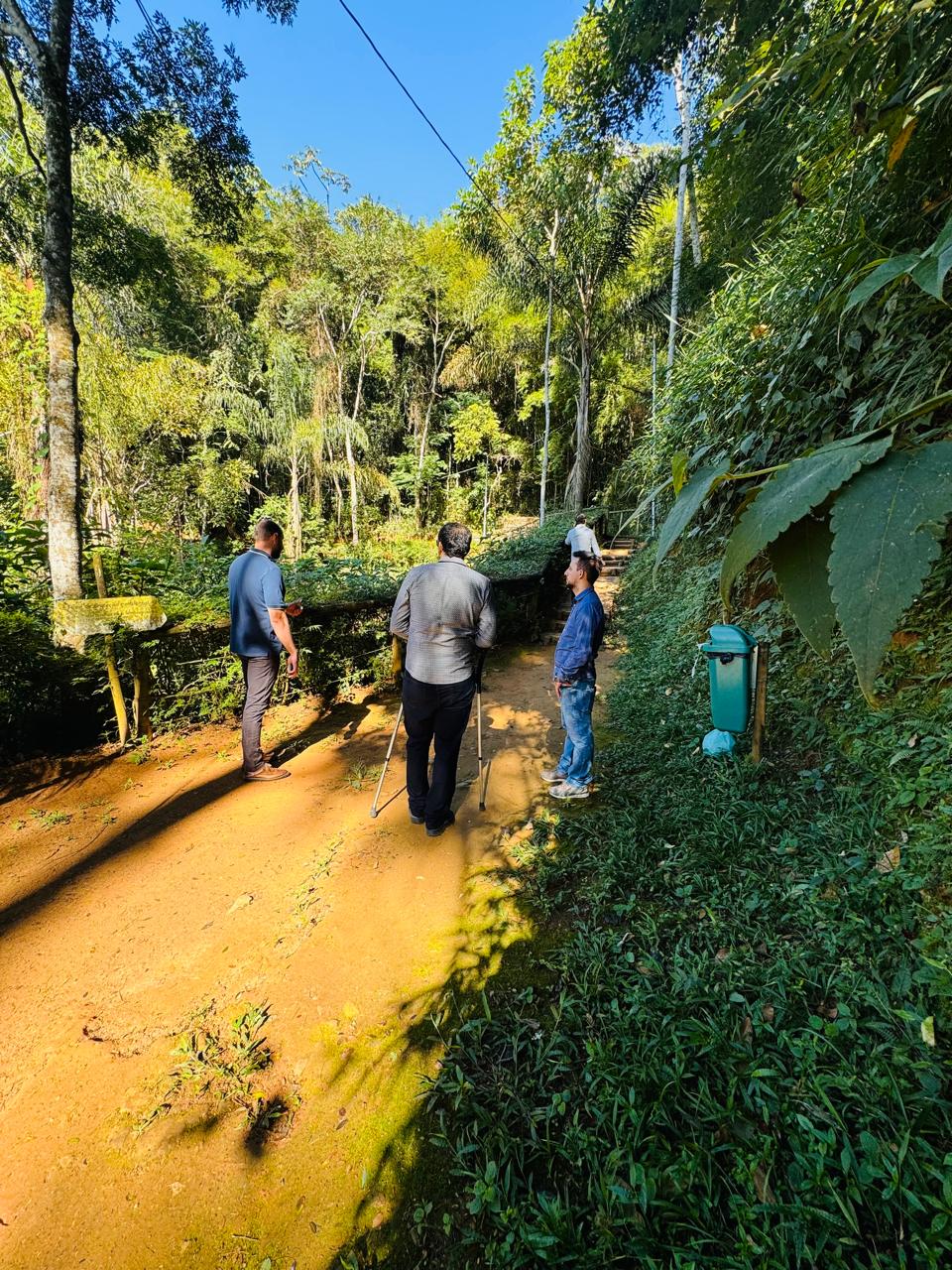 10
GT CIDADES ARBORIZADASDesenvolvimento das atividades
Termo de Referência para orientação do Plano Municipal de Arborização Urbana;

Elaboração de Cartilha de orientação sobre Arborização Urbana;

II Workshop de Arborização Urbana.
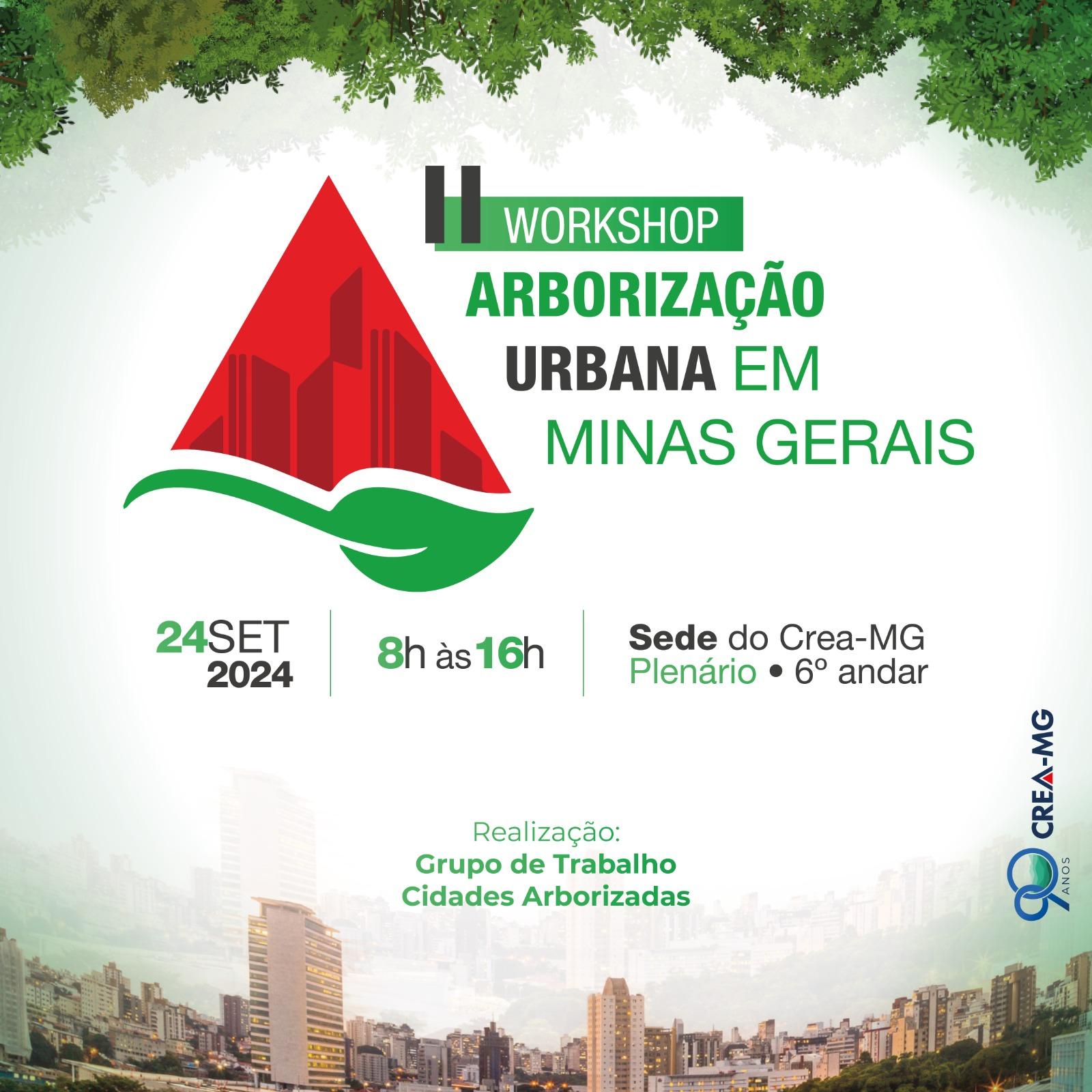 11
GT CIDADES ARBORIZADAS

PRODUTOS
GT CIDADES ARBORIZADASProduto do Grupo de Trabalho
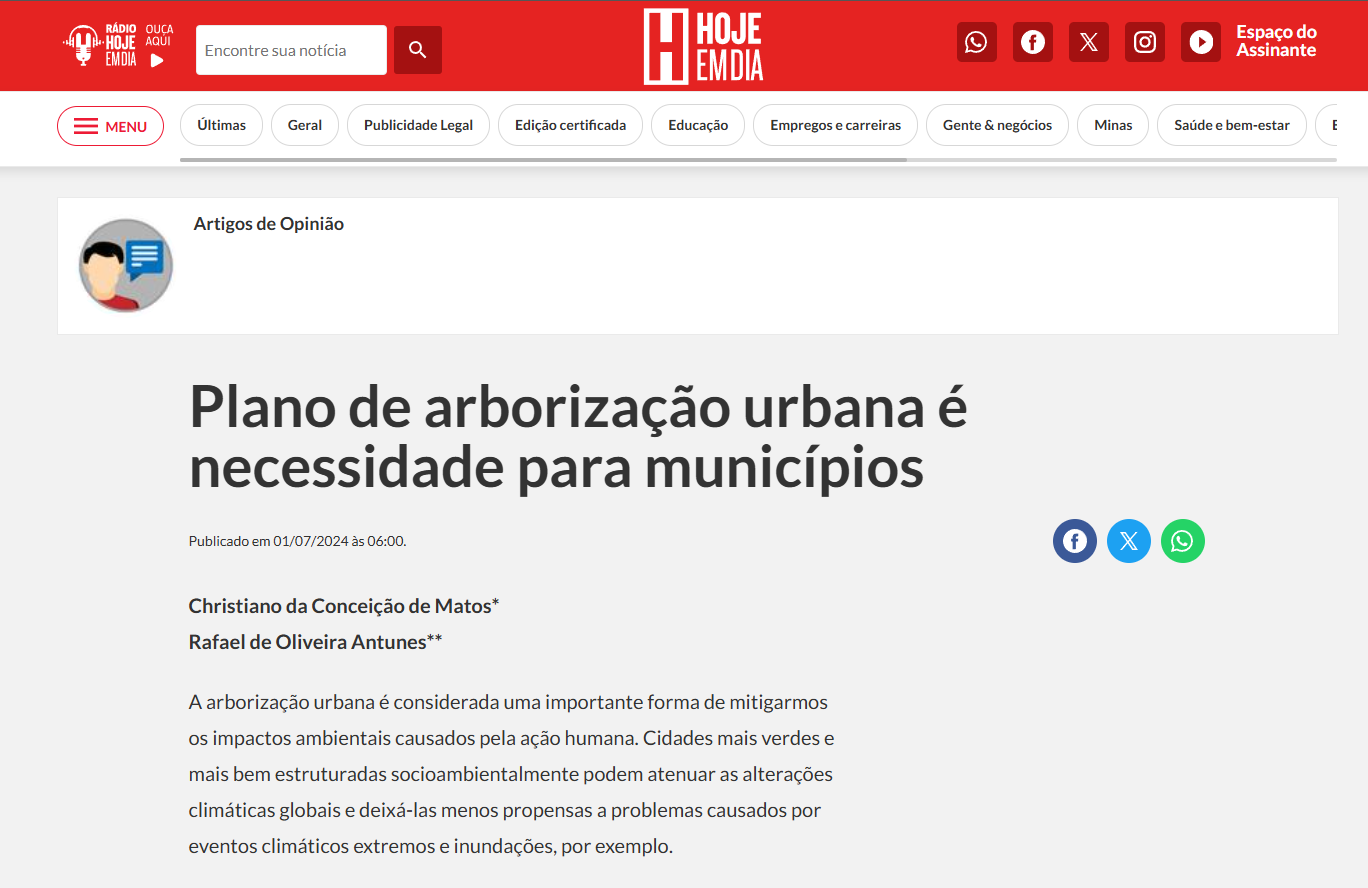 Artigo publicado no Hoje em Dia.
https://www.hojeemdia.com.br/opiniao/opiniao/plano-de-arborizac-o-urbana-e-necessidade-para-municipios-1.1018943
13
GT CIDADES ARBORIZADASProduto do Grupo de Trabalho
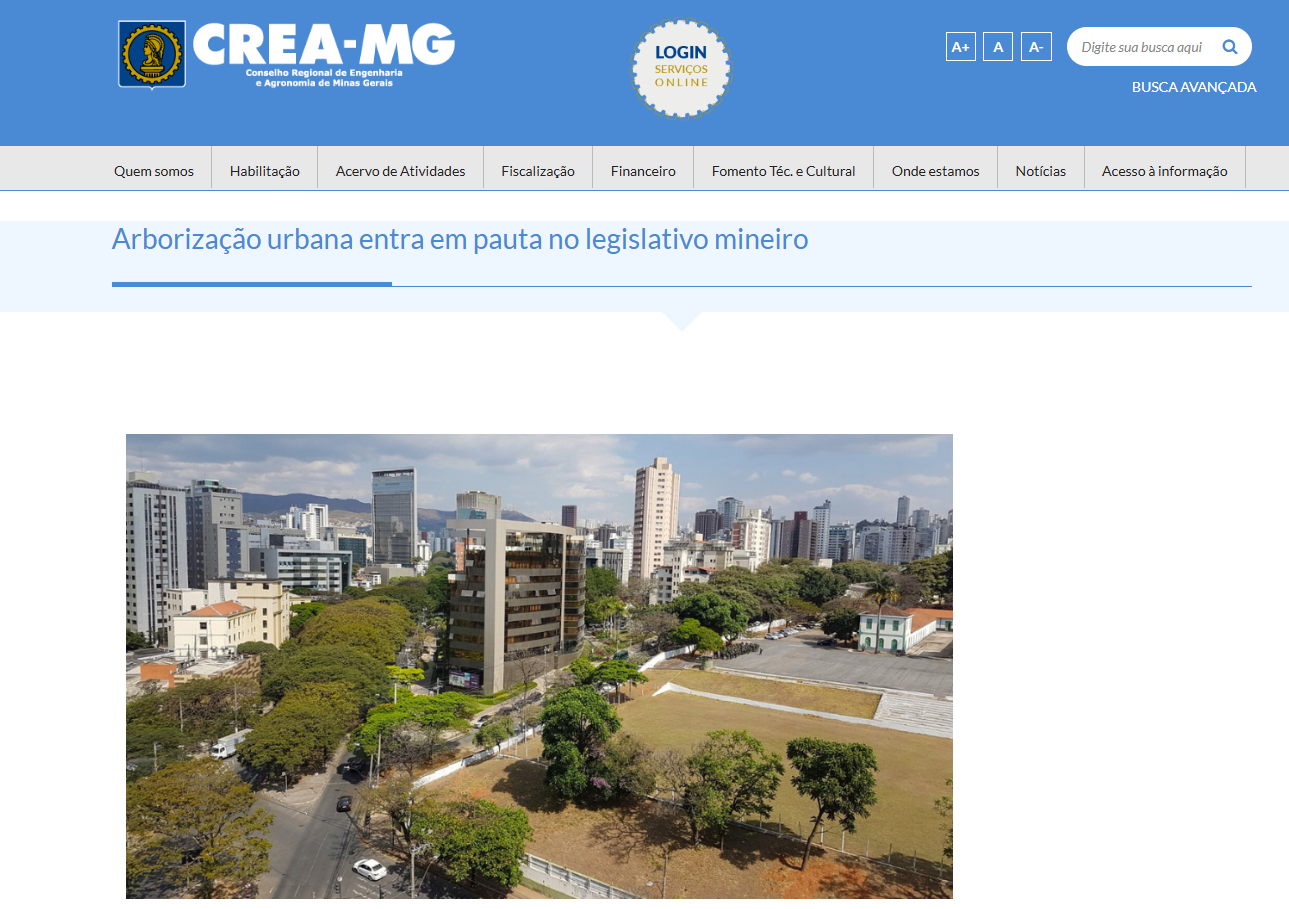 Artigo publicado na Revista Vértice: Arborização urbana entra em pauta no Legislativo Mineiro.
https://www.crea-mg.org.br/assessoria-imprensa/release/arborizacao-urbana-entra-em-pauta-no-legislativo-mineiro#:~:text=Al%C3%A9m%20da%20proposta%20estadual%2C%20a,de%20Informa%C3%A7%C3%B5es%20sobre%20Arboriza%C3%A7%C3%A3o%20Urbana
14
GT CIDADES ARBORIZADASProduto do Grupo de Trabalho
PODCAST: SAIBA O IMPACTO DA ARBORIZAÇÃO NO FUTURO SUSTENTÁVEL DAS CIDADES.
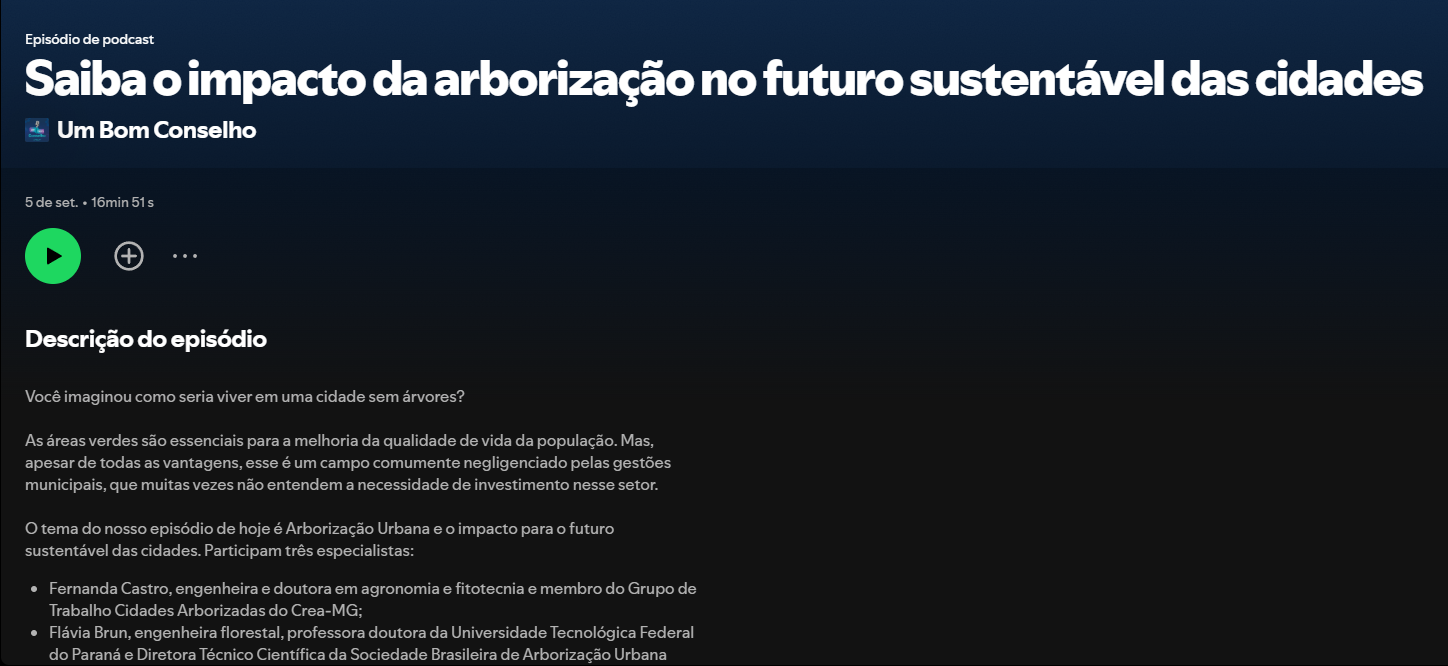 https://open.spotify.com/episode/1KBKSiWsc4T8JTNgzEJOnY?si=7180305957284822&nd=1&dlsi=8b14ecfc4a1f4993
15
GT CIDADES ARBORIZADASProduto do Grupo de Trabalho
II WORKSHOP ARBORIZAÇÃO URBANA.
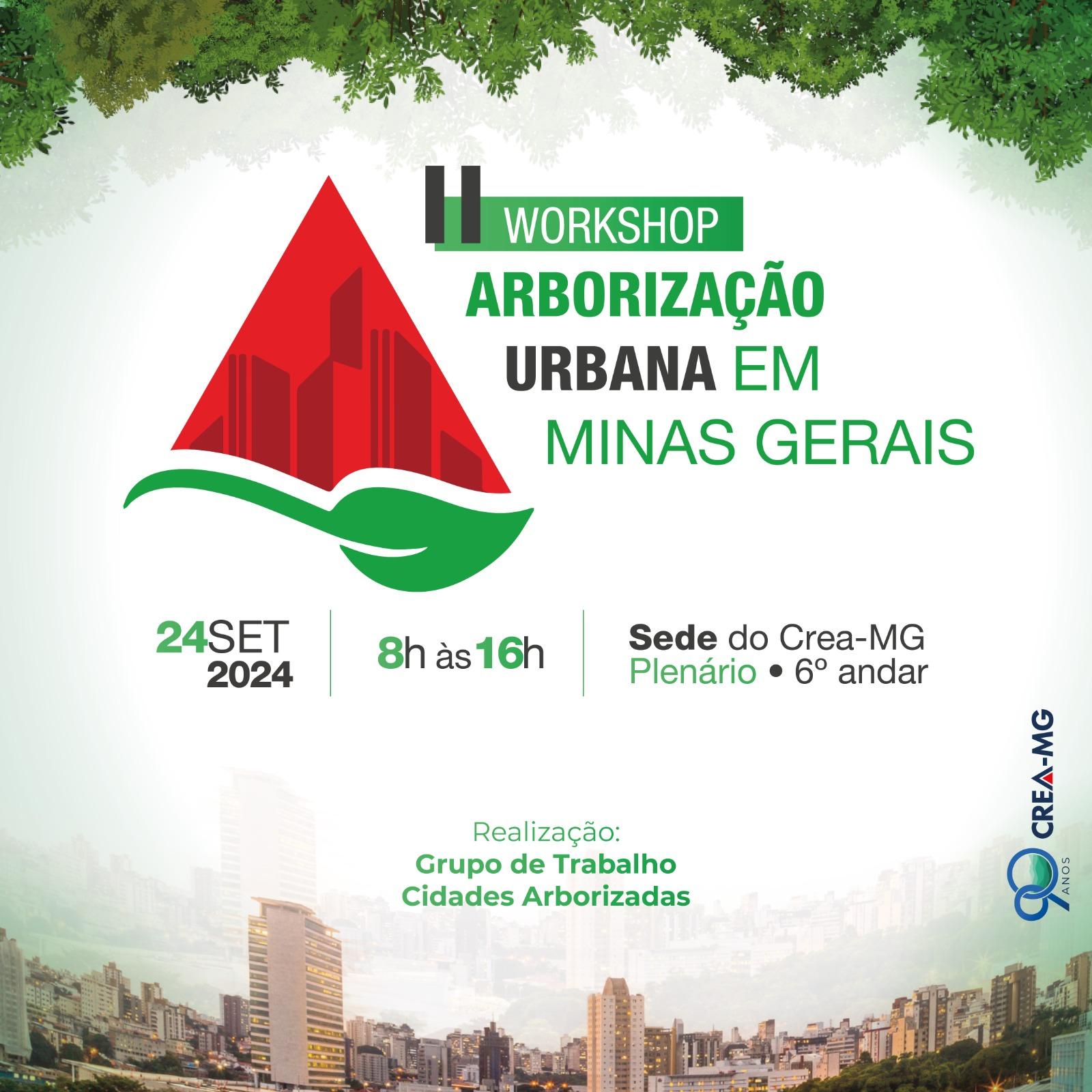 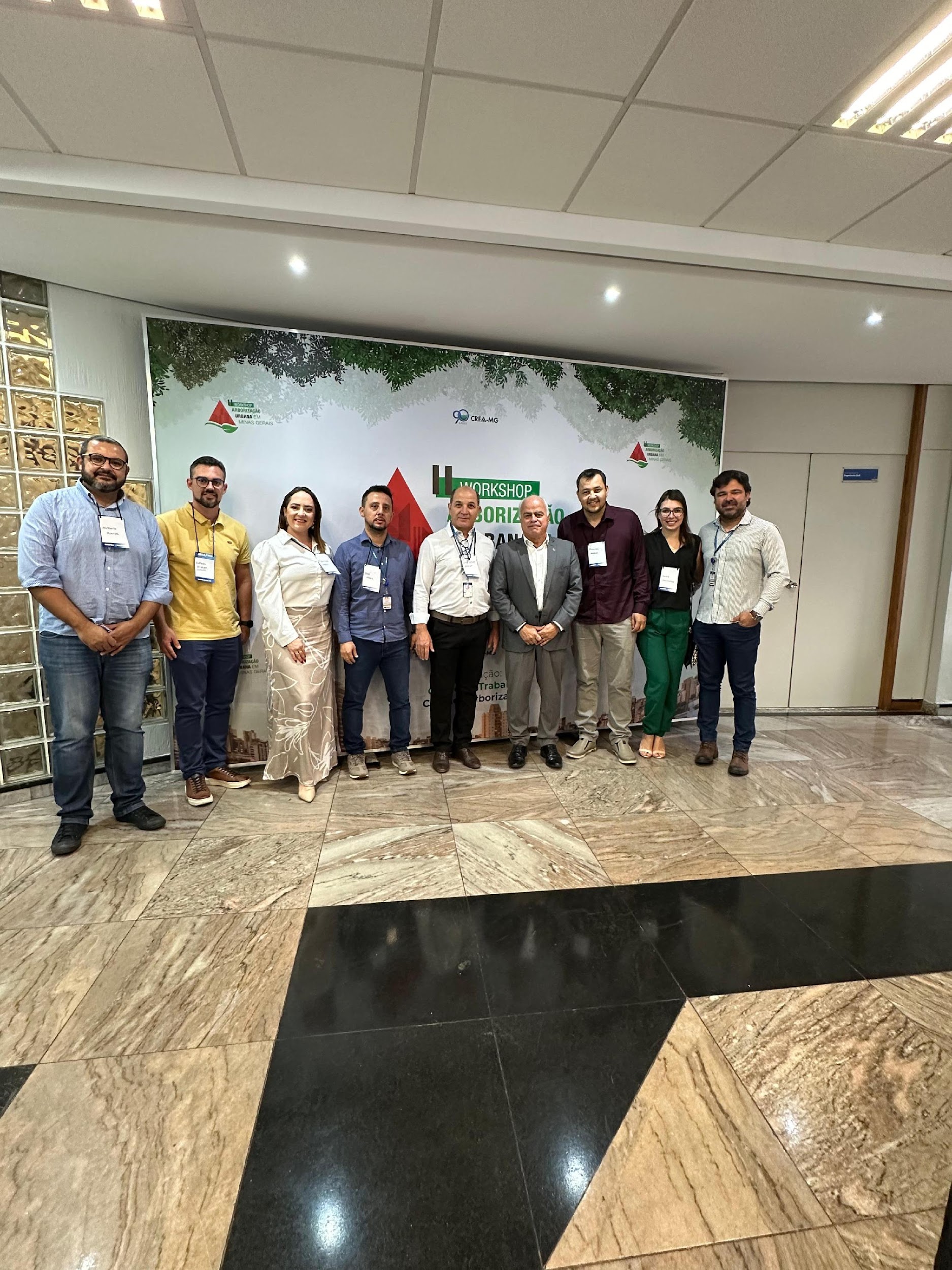 https://www.crea-mg.org.br/assessoria-imprensa/noticia/ii-workshop-de-arborizacao-discute-responsabilidade-tecnica-politicas
16
GT CIDADES ARBORIZADASProduto do Grupo de Trabalho
II WORKSHOP ARBORIZAÇÃO URBANA.
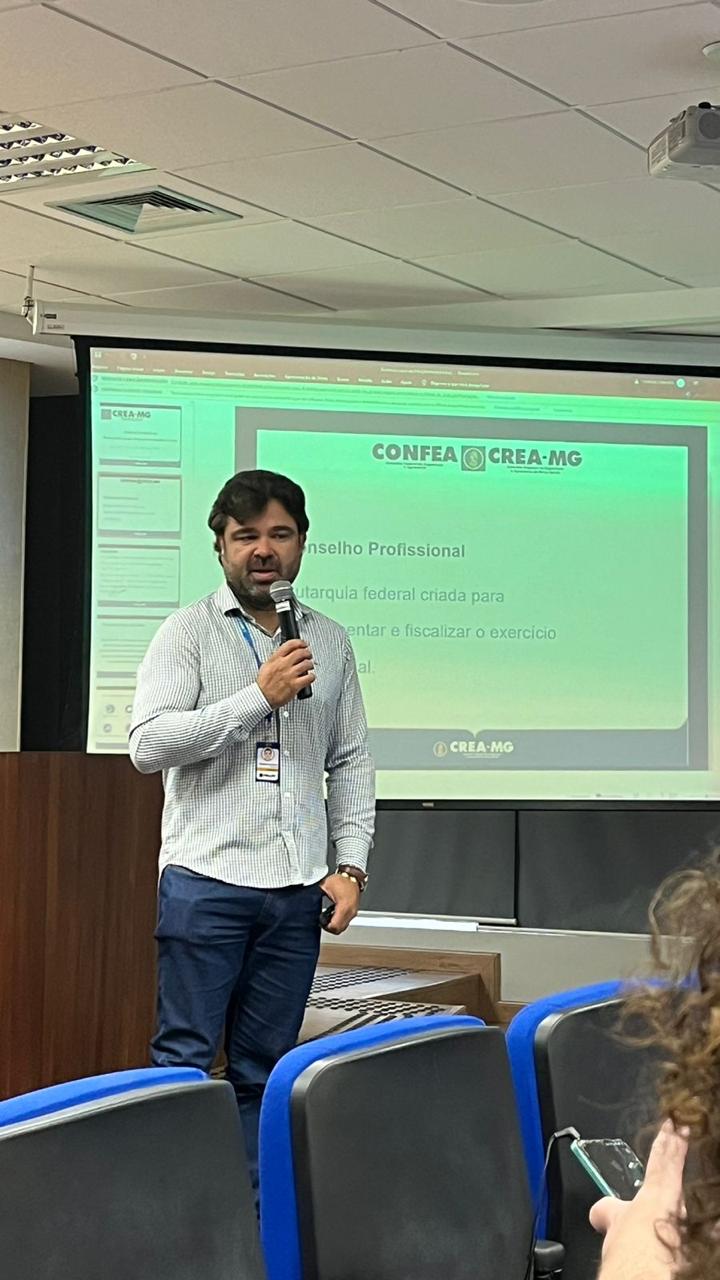 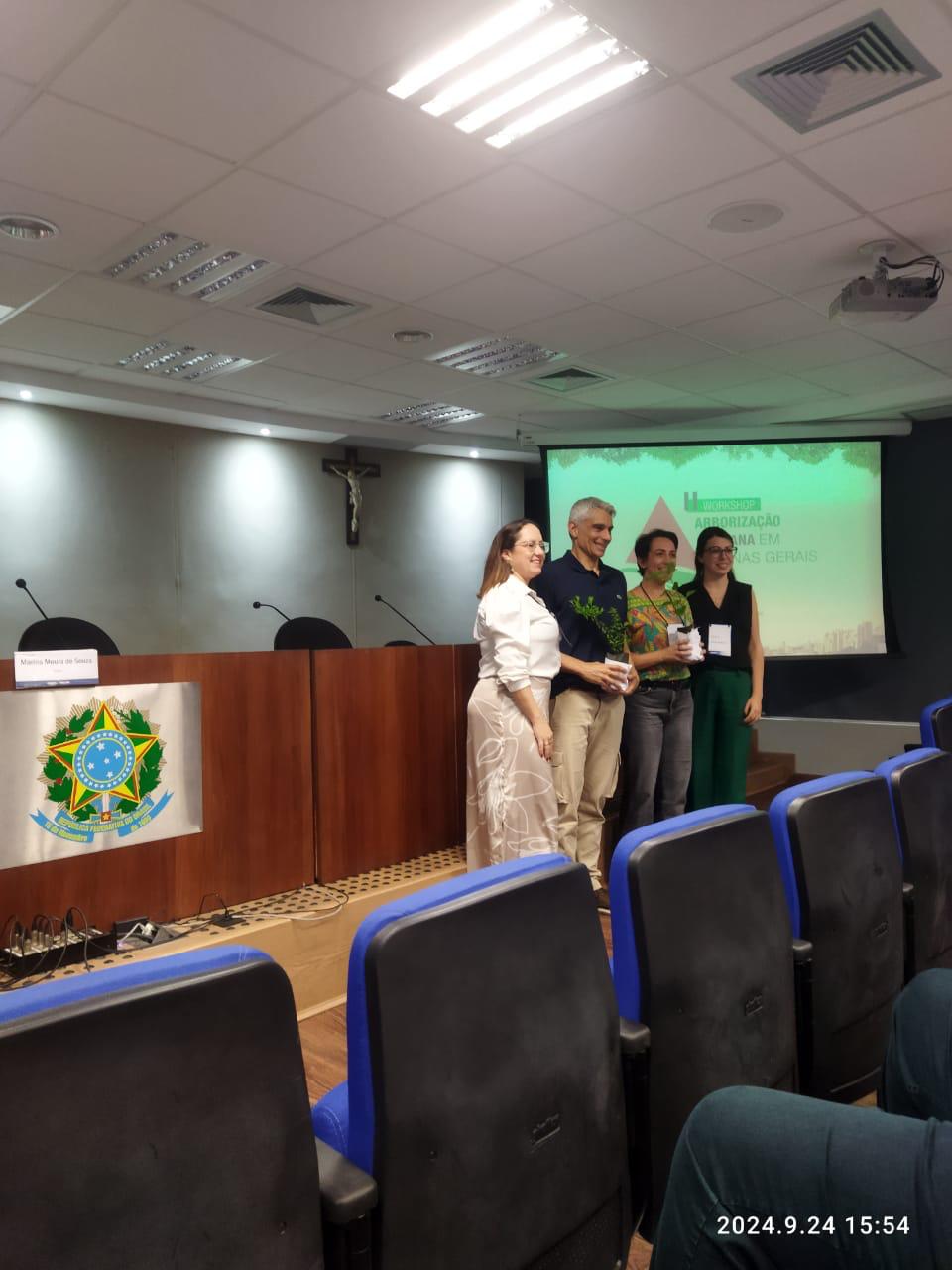 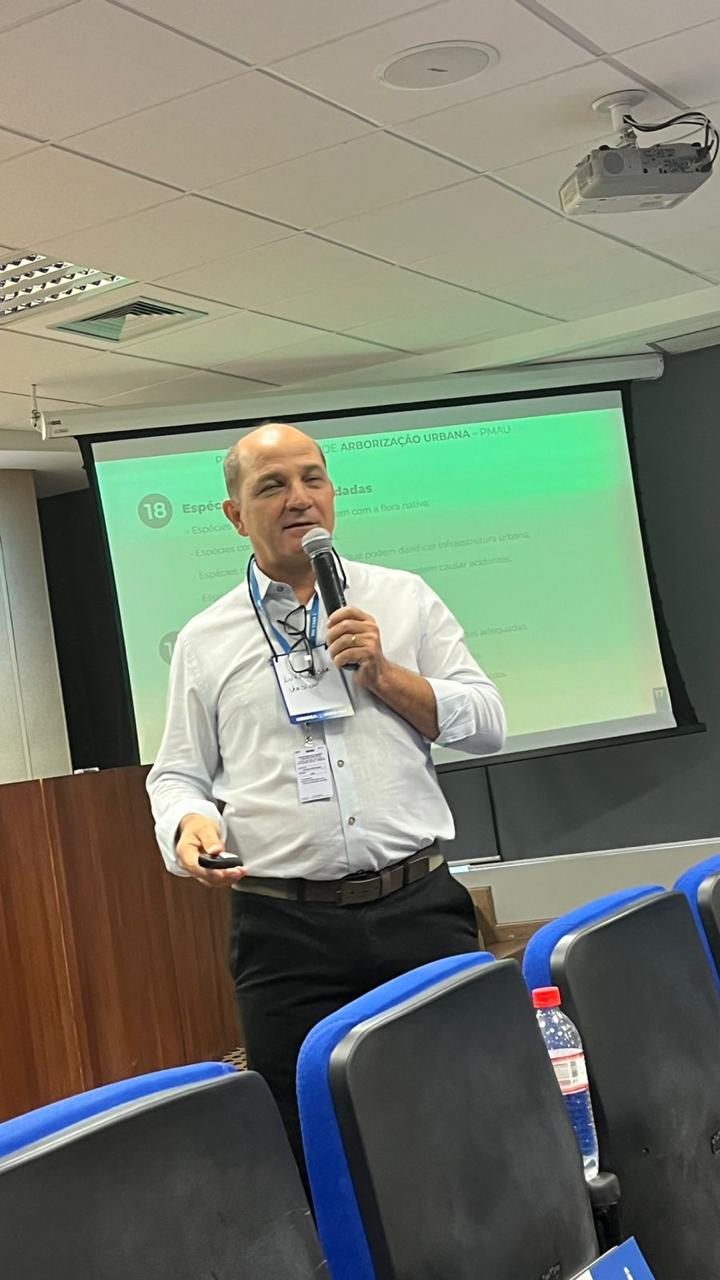 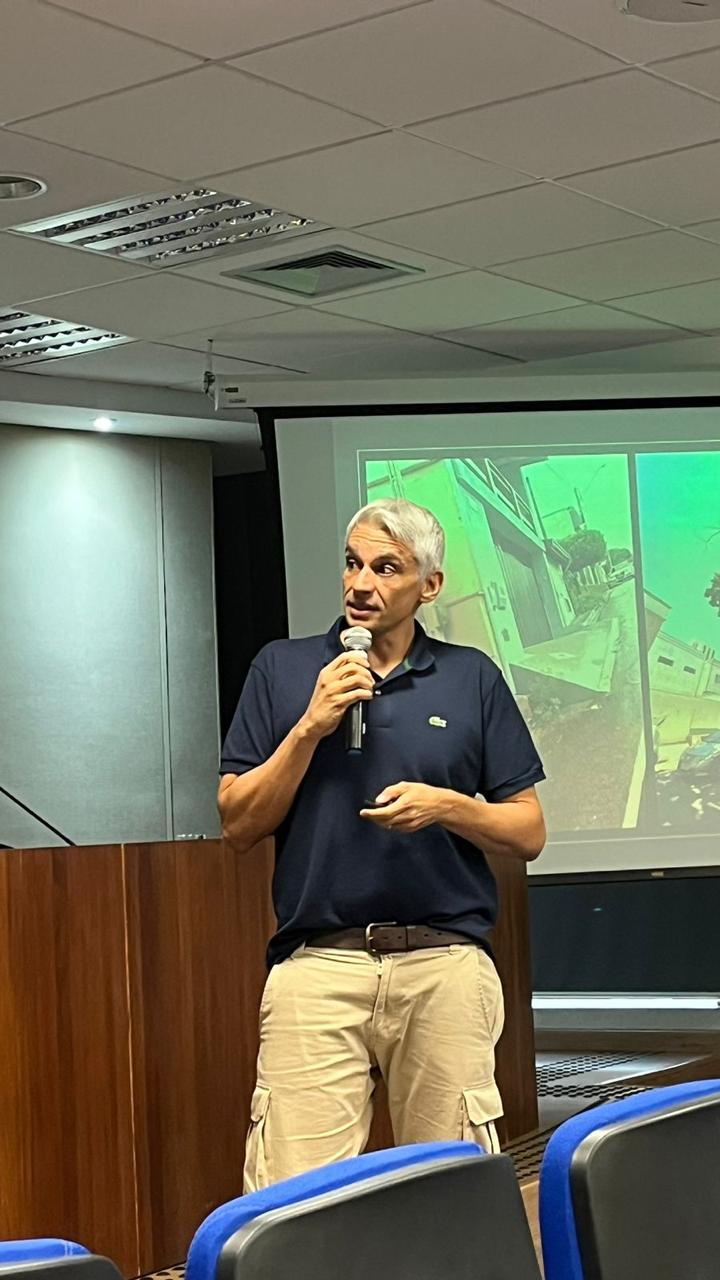 https://www.youtube.com/watch?v=u_xp-o0ejCY&ab_channel=Crea-MinasCanal
17
GT CIDADES ARBORIZADASProduto do Grupo de Trabalho
TERMO DE REFERÊNCIA PARA ORIENTAÇÃO DO PLANO MUNICIPAL DE ARBORIZAÇÃO URBANO O QUAL FOI LANÇADO NO FORMATO DE CARTILHA.
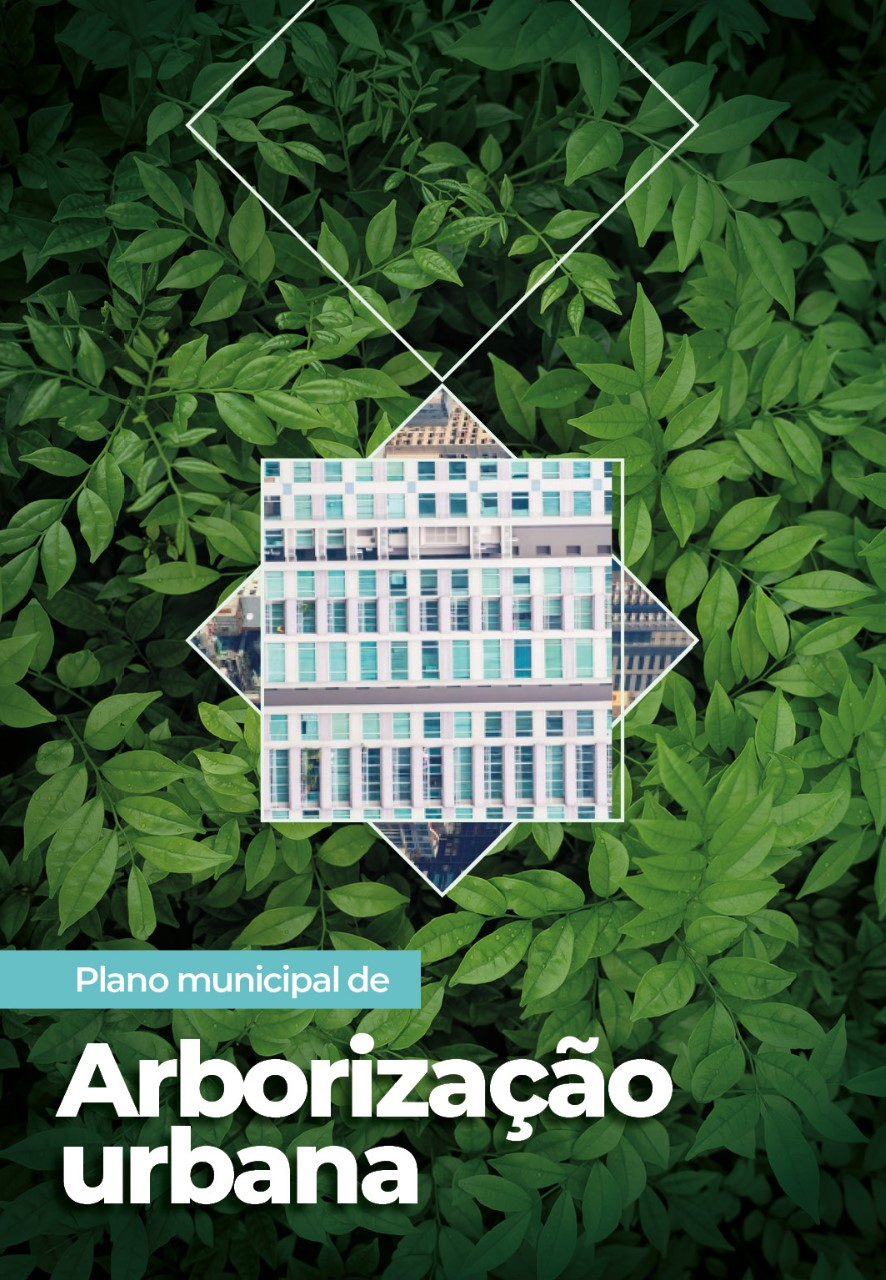 18
GT CIDADES ARBORIZADASConsiderações Finais
Gostaríamos de expressar nossa sincera gratidão:

Ao nosso presidente, Marcos Gervasio, por todo apoio ao grupo de trabalho;

Ao nosso coordenador Edimilson Alves, por toda dedicação e engajamento;

Ao Edilson Mota, Fernando Almeida e a Jenifer Rodrigues pelo apoio constante e colaboração no desenvolvimento deste projeto. 

Agradecemos também a toda equipe do CREA-MG, especialmente a servidora Débora Sarmento.
19
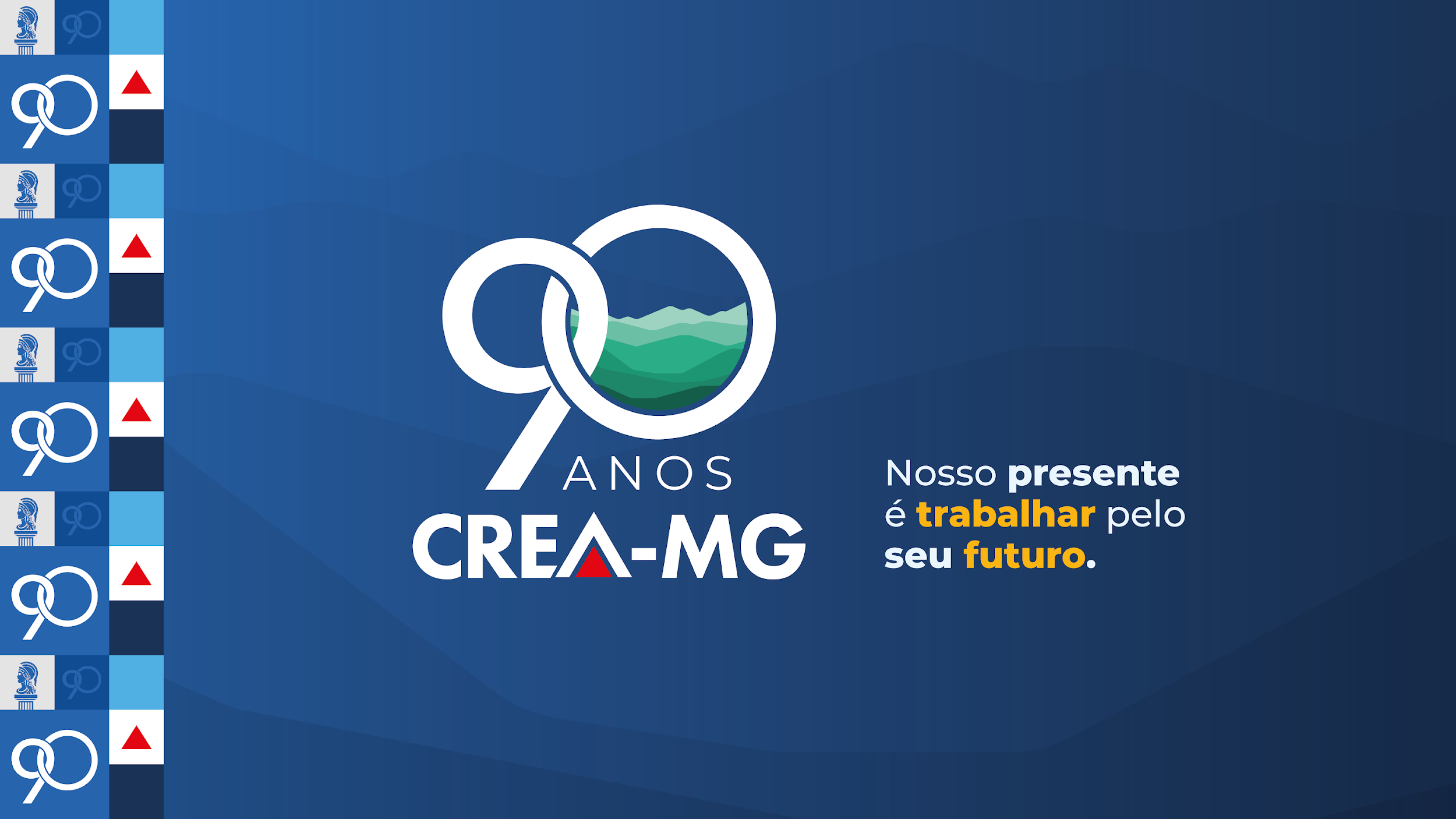 Obrigado!
20